Чинадіївський дошкільний навчальний заклад (дитячий будинок) інтернатного типу Закарпатської обласної ради
ПОРТФОЛІО
Вчителя – логопеда - дефектолога
СЕКЕРЕШ   НАТАЛІЇ МИХАЙЛІВНИ
2020 р.
Секереш Наталія Михайлівна22.05.1976 р. н.З 2006 р. працюю в Чинадіївському дитячому будинку.Загальний стаж педагогічноїдіяльності – 20 р. 4м.Стаж на посаді вчителя - логопеда – 13 р.5м.
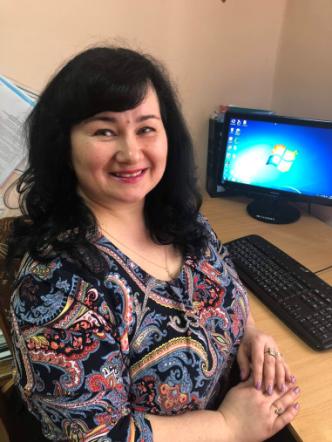 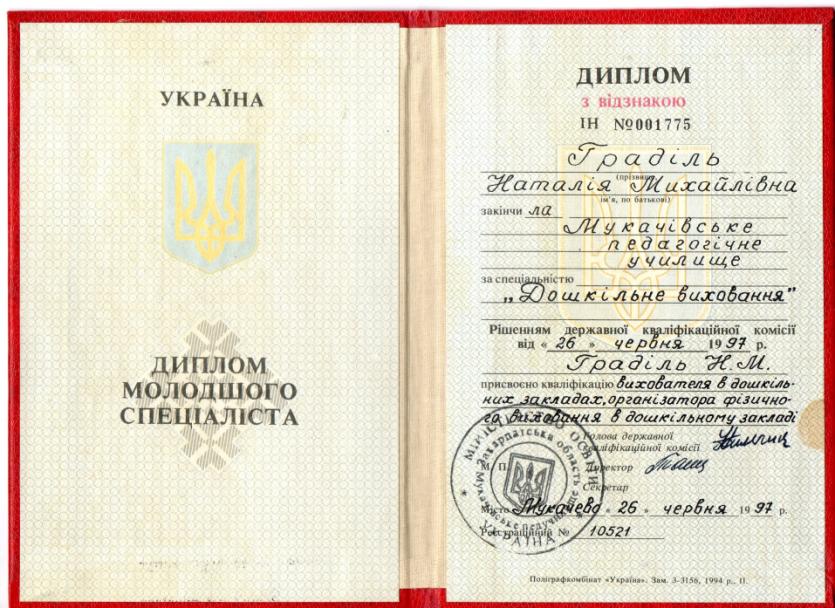 У 2001 році закінчила Прикарпатський університет ім. В. Стефаника і отримала повну вищу освіту за спеціальністю “Дошкільне виховання ” та здобула кваліфікацію вихователя дітей дошкільного віку, викладача дошкільної педагогіки та психології
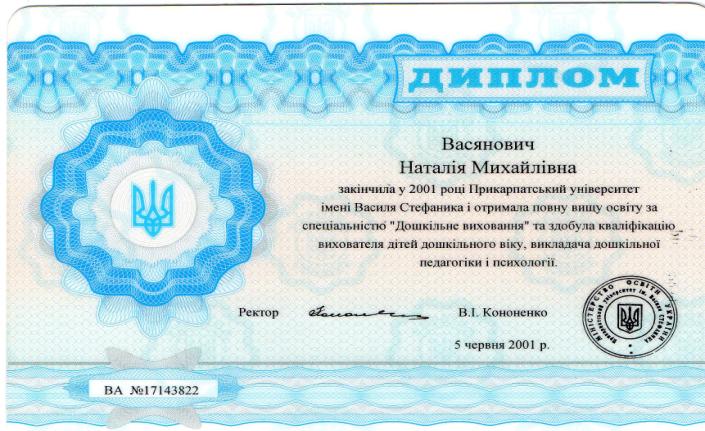 У 2012 році закінчила Київський  Національний педагогічний університет ім. Драгоманова і отримала повну вищу освіту за спеціальністю “Дефектологія” та здобула кваліфікацію логопеда дошкільних та шкільний закладів
У 2017 році пройшла курси підвищення кваліфікації в Закарпатському інституті післядипломної педагогічної освіти
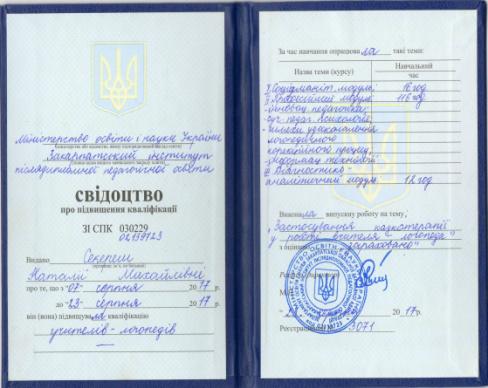 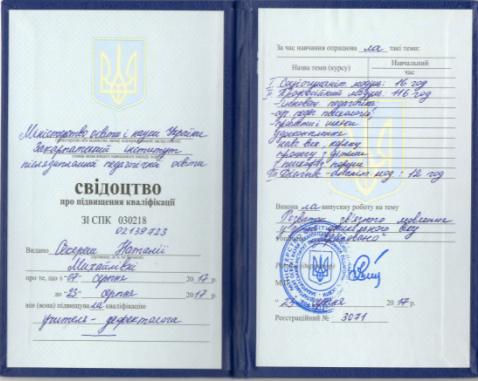 Проблемне питання:
Робота  над  виробленням  у  дітей правильної  та  чіткої  вимови  звуків  у словах, сприяння  розвитку  їх фонематичного  слуху  та  загальної  культури   мовлення.
ЖИТТЄВЕ   КРЕДО:
« Допомагати, навчати та самовдосконалюватися.»
« Якщо можеш – допоможи, 
якщо знаєш - навчи»
Основні напрямки корекційно – розвиваючої роботи з дітьми
Виховання звукової культури мови;
Лексична робота;
Формування граматичного ладу мовлення;
Робота над складовою структурою мови;
Навчання грамоти;
Розвиток зв'язного мовлення;
Виховання комунікативної компетентності;
Розвиток дрібної моторики рук;
Розвиток аналізаторів як каналів сприймання;
Розвиток розумової діяльності.
Поради логопедаОсновні правила мовлення
Перш, ніж почати говорити, подумай про те, що хочеш сказати.
Не спіши з відповіддю. Спочатку проговори відповідь про себе.
Перед початком розмови зроби вдих і відразу починай говорити на плавному видиху.
Виховуй уміння послідовно викладати свою думку.
Говори голосно, чітко, виразно, роблячи граматичні і логічні наголоси.
Під час мови дивись на того, з ким говориш.
Не бійся можливих невдач, пам'ятай ,що труднощі долаються поступово і наполегливо.
Щоб був бажаний успіх, необхідно систематично робити над своїм мовленням.
Робота з дітьми логопатами                         Обстеження.
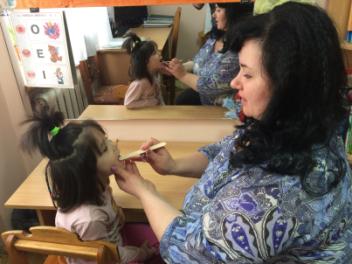 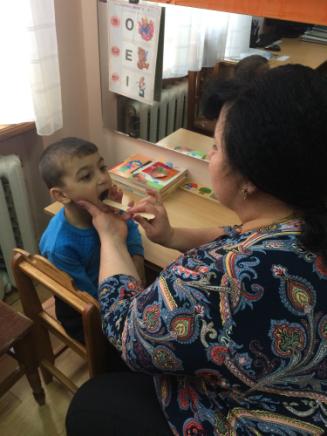 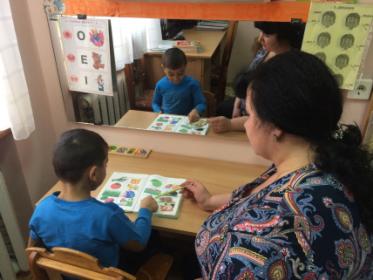 Індивідуальна робота з дітьми.
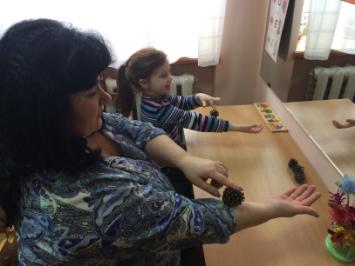 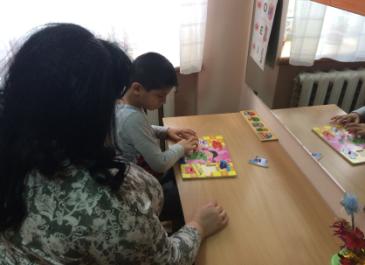 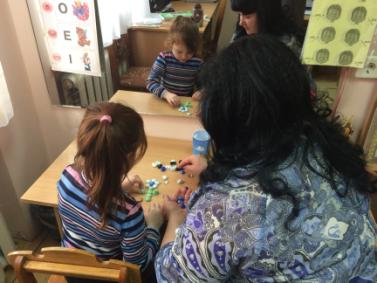 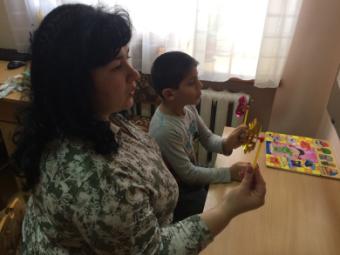 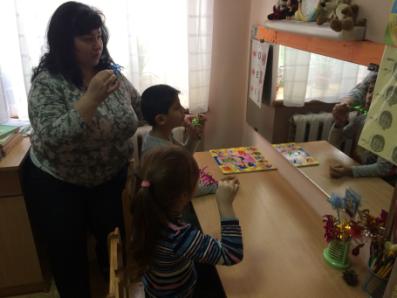 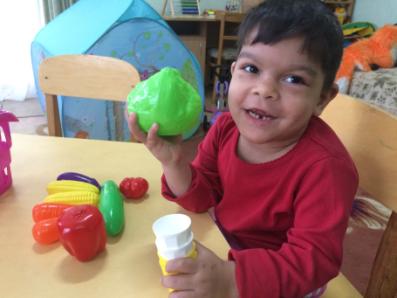 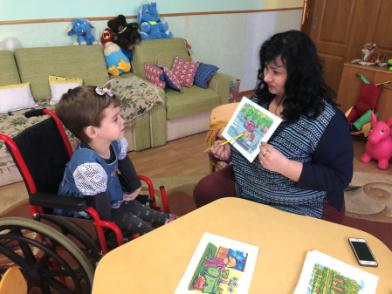 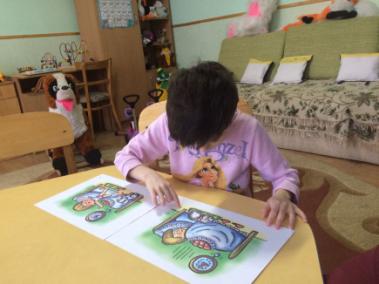 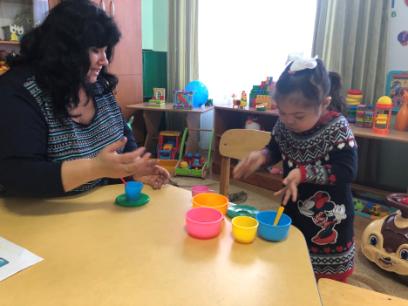 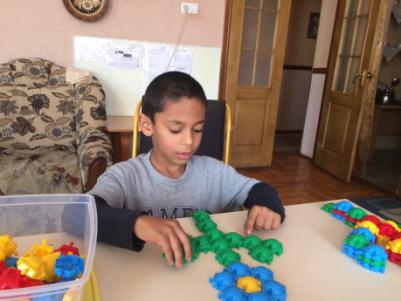 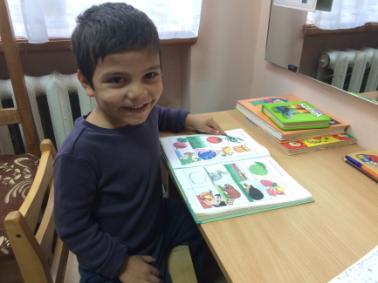 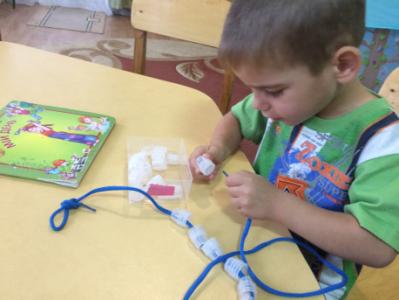 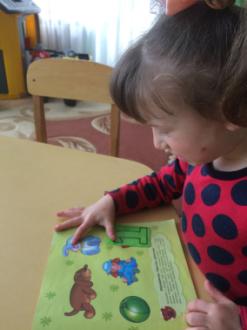 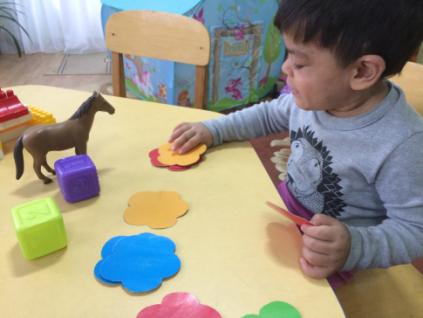 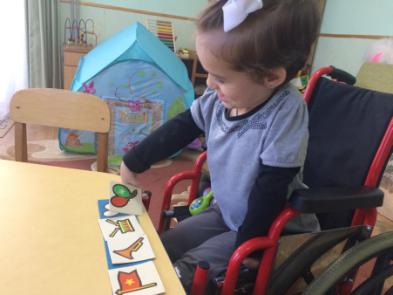 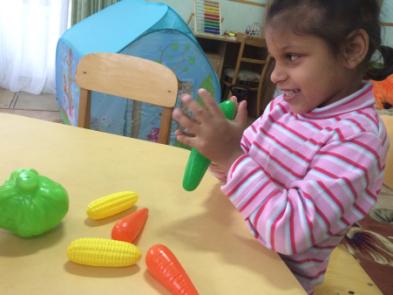 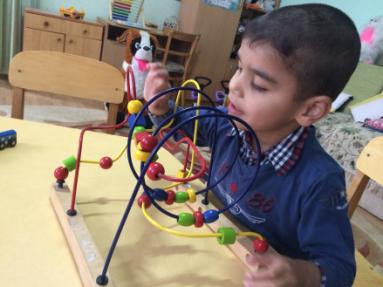 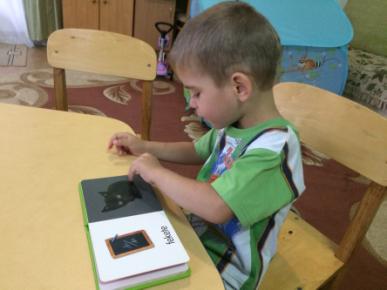 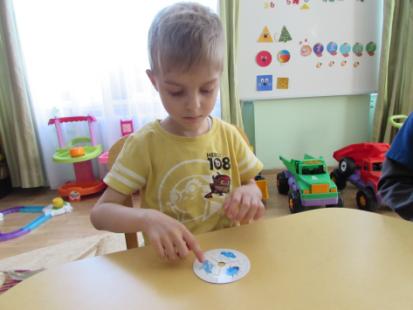 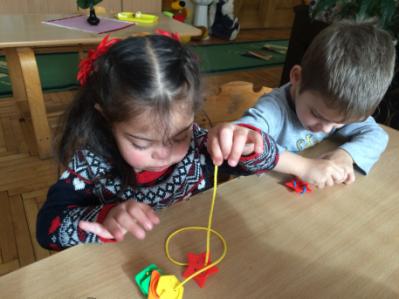 Групова робота з дітьми.
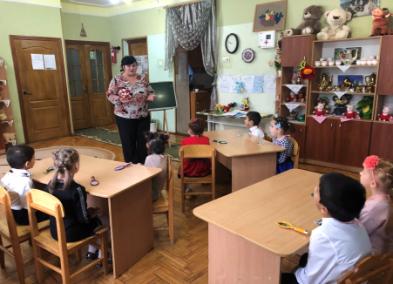 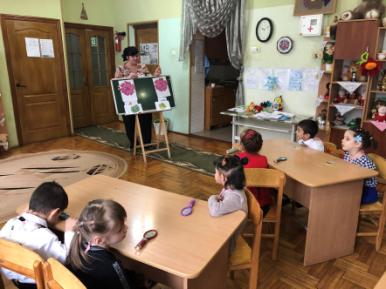 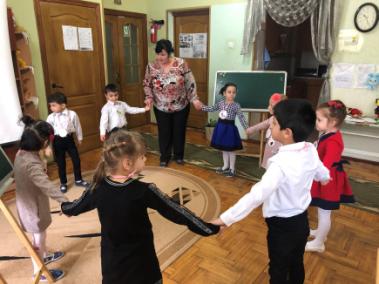 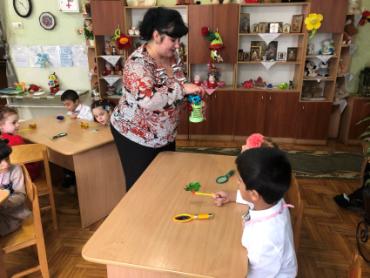 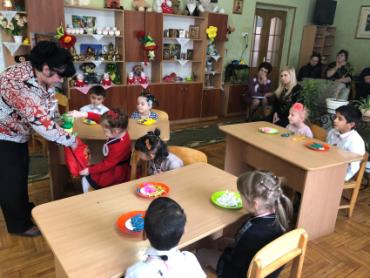 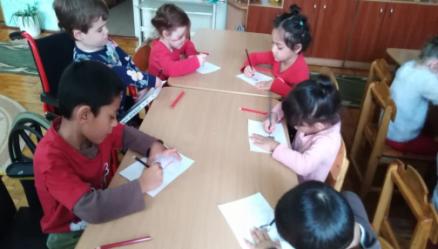 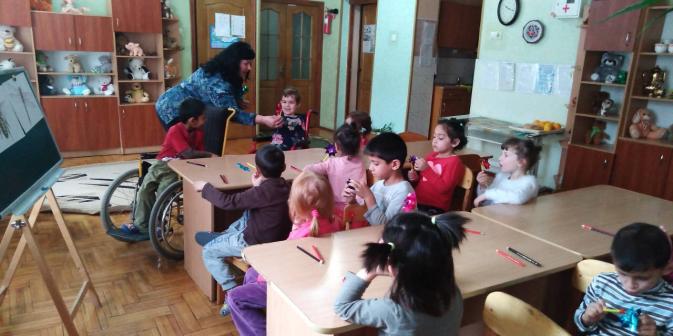 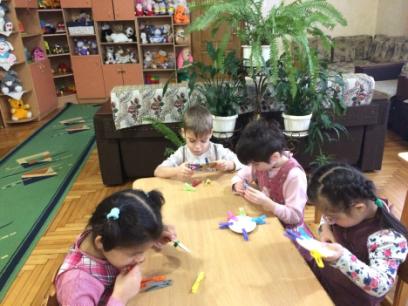 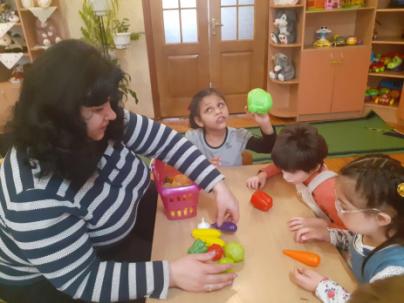 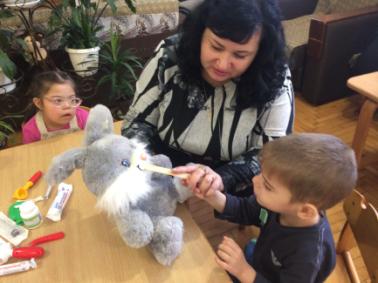 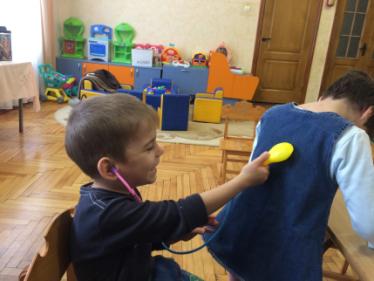 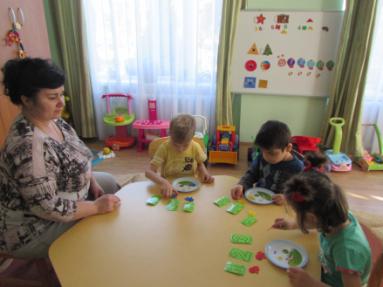 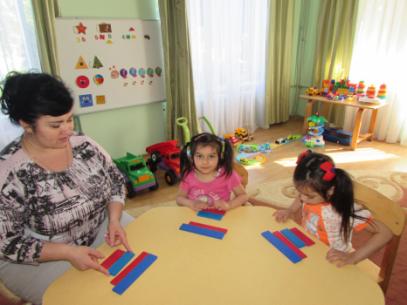 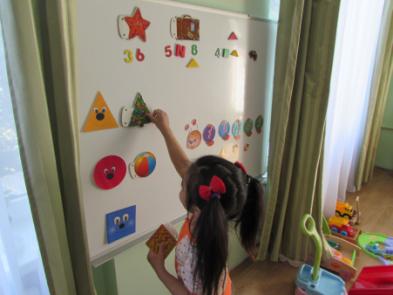 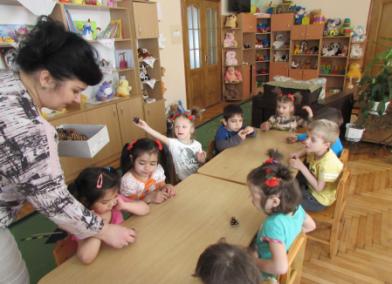 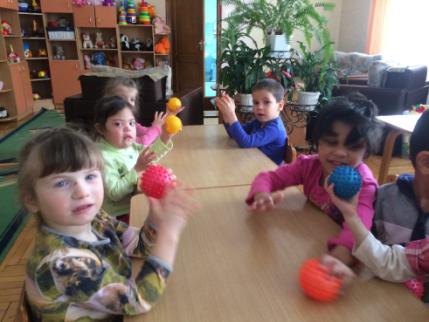 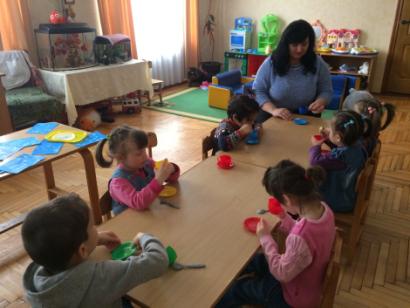 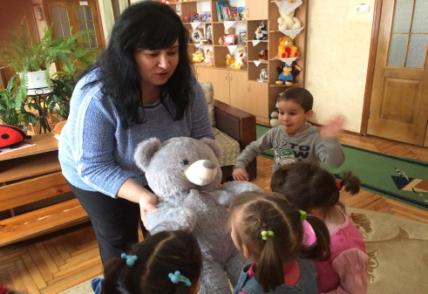 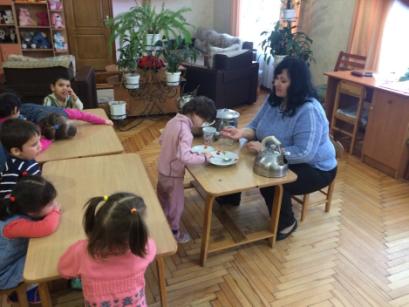 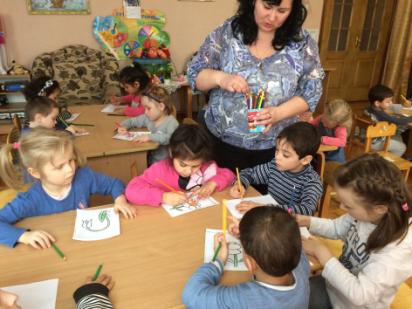 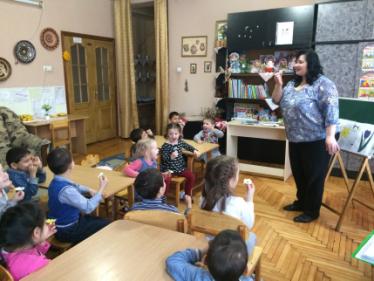 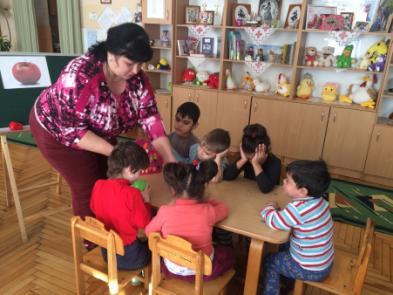 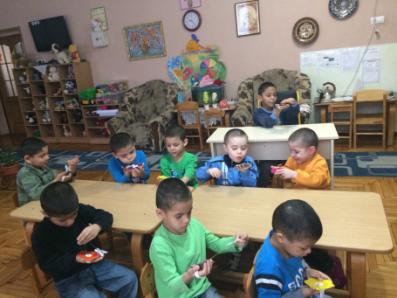 Співпраця з педагогами.
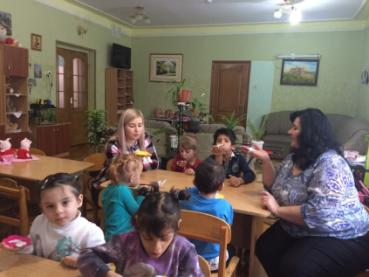 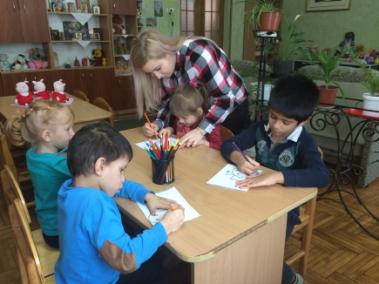 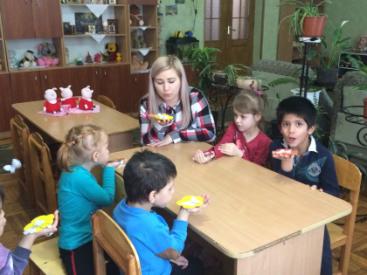 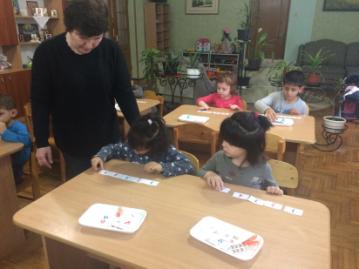 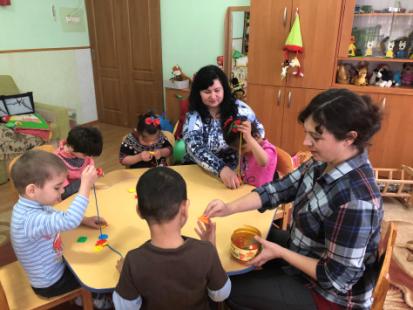 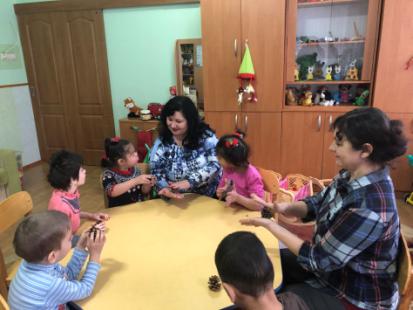 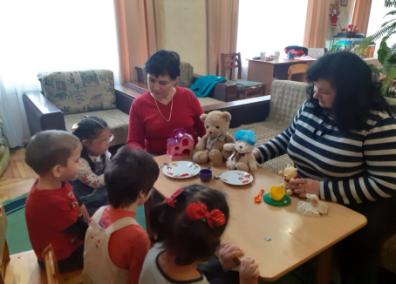 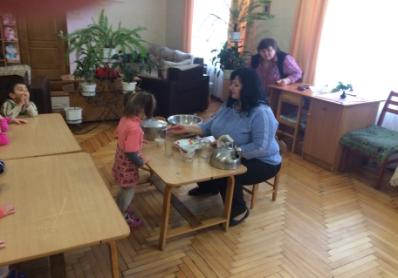 Участь у методичній роботі
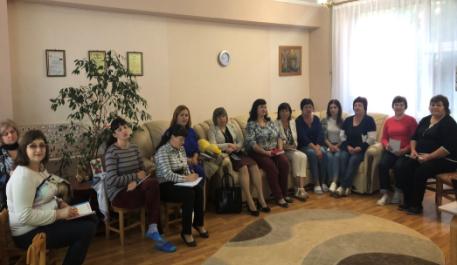 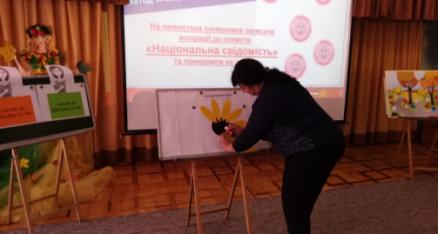 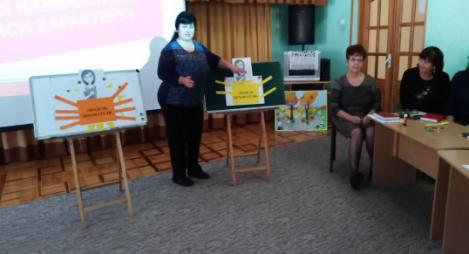 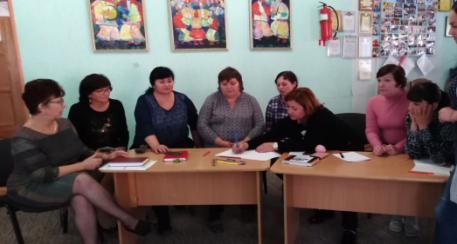 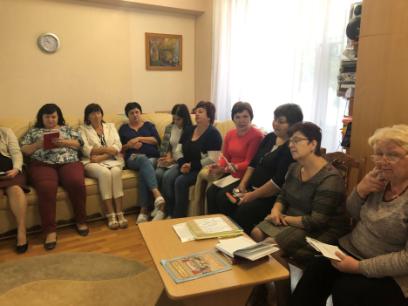 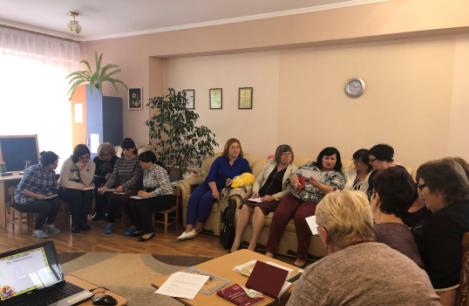 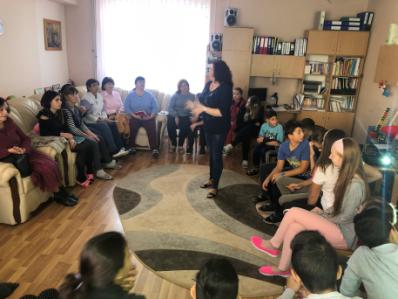 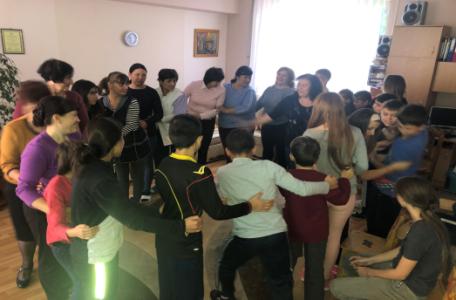 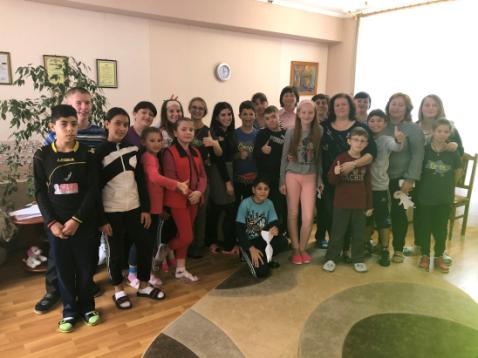 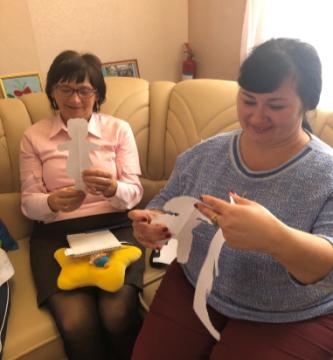 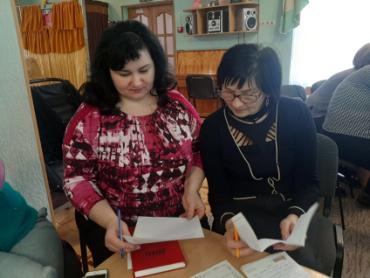 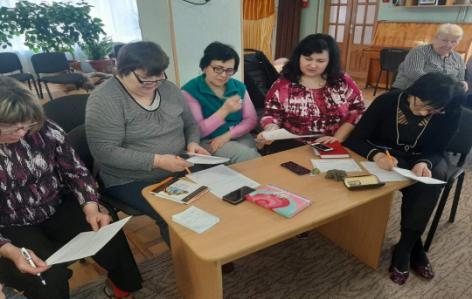 Кабінет логопеда
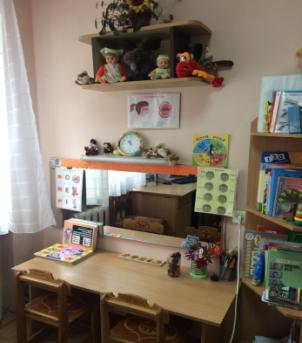 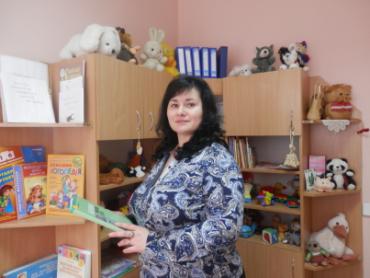 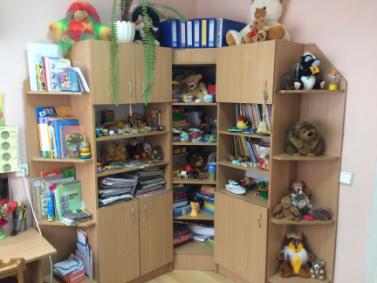 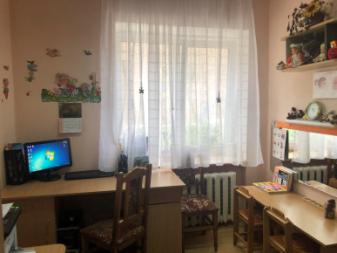 ДЯКУЮ ЗА УВАГУ
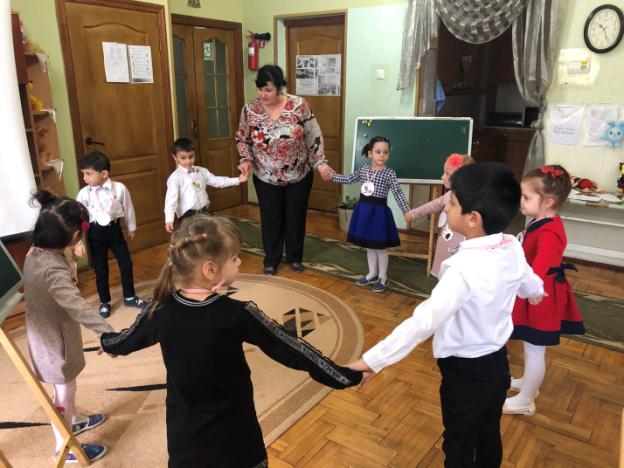